Future Time (1)
BE GOING TO
intentions 
decided to do but nothing is organized
(ex. I’m going to wait here until Simone gets back)
prediction based on present evidence
(ex. Look at those clouds. It’s going to rain!)
WILL 
predictive future
describes known facts or what we suppose is true
(ex. We won’t be there before dinner/I suppose you’ll be tired after such a hard day)
an assumption
(ex. That will be Jim at the door)
an immediate decision
(ex. Someone is knocking at the door. I’ll go!)
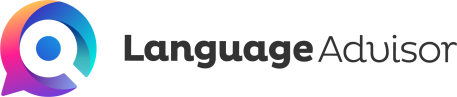 Future time (2)
Simple present
refers to future time in future time clauses:
ex. When we get there, we’ll have dinner 
with scheduled time:
ex. The train leaves at 8.30
fixed events which are not simply wishes of the speaker
ex. Tom retires in 3 years
for calendar references
ex. Christmas is on a Tuesday next year
Present Continuous
fixed arrangements:
ex.  On Saturday I’m flying to London
A time reference is usually included
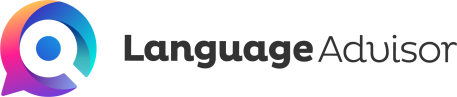 Future Time (3)
Future Continuous
Event which will be in progress at a future point
ex. This time tomorrow I’ll be travelling home
events which are going to happen anyway, rather than events which we choose to make happen
ex. He will be falling in love with me
if you want a person to give you permission, it sounds more polite than “Will”:
ex. Will you be using your car tomorrow? Can I borrow it?
Also used for fixed arrangements and plans
ex. The band will be performing live in Paris this Summer
Future Perfect
 Has both simple and continuous form
to say that something will have happened by a certain time in the future: used with “by”
 ex. By the end of the month I’ll have been working 
an assumption on the part of the speaker 
ex. you won’t have heard the news, of course
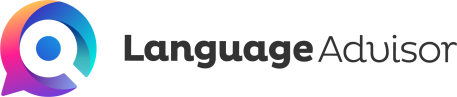 Future time (4)
Is/are to be
formal arrangements
ex. All students are to assemble in the hall at 9.00
Be about to/be on the point of
 refers to the next moment
ex. I think the play is about to start now
Be due (to)
refers to scheduled times
 ex. Simone’s flight is due to arrive at 6.20
Hope
 can be followed by either present or future tenses
ex. I hope it doesn’t rain/ I hope it won’t rain
Just/Just about to
 to describe something on the point of happening
ex. I’m just about to go
Shall
offering to help someone
making suggestions
formal speech and written language
ex. Shall I/ Shall we close the door?
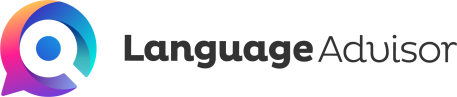